て
りょう手でしっかり
持ちましょう
も
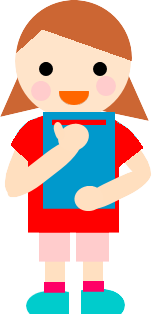 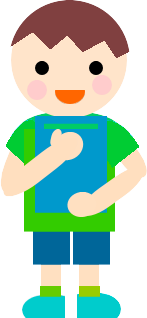 ケーブルをぬくときは
ねもとを持ってやさしく
まっすぐにひっぱりましょう
も
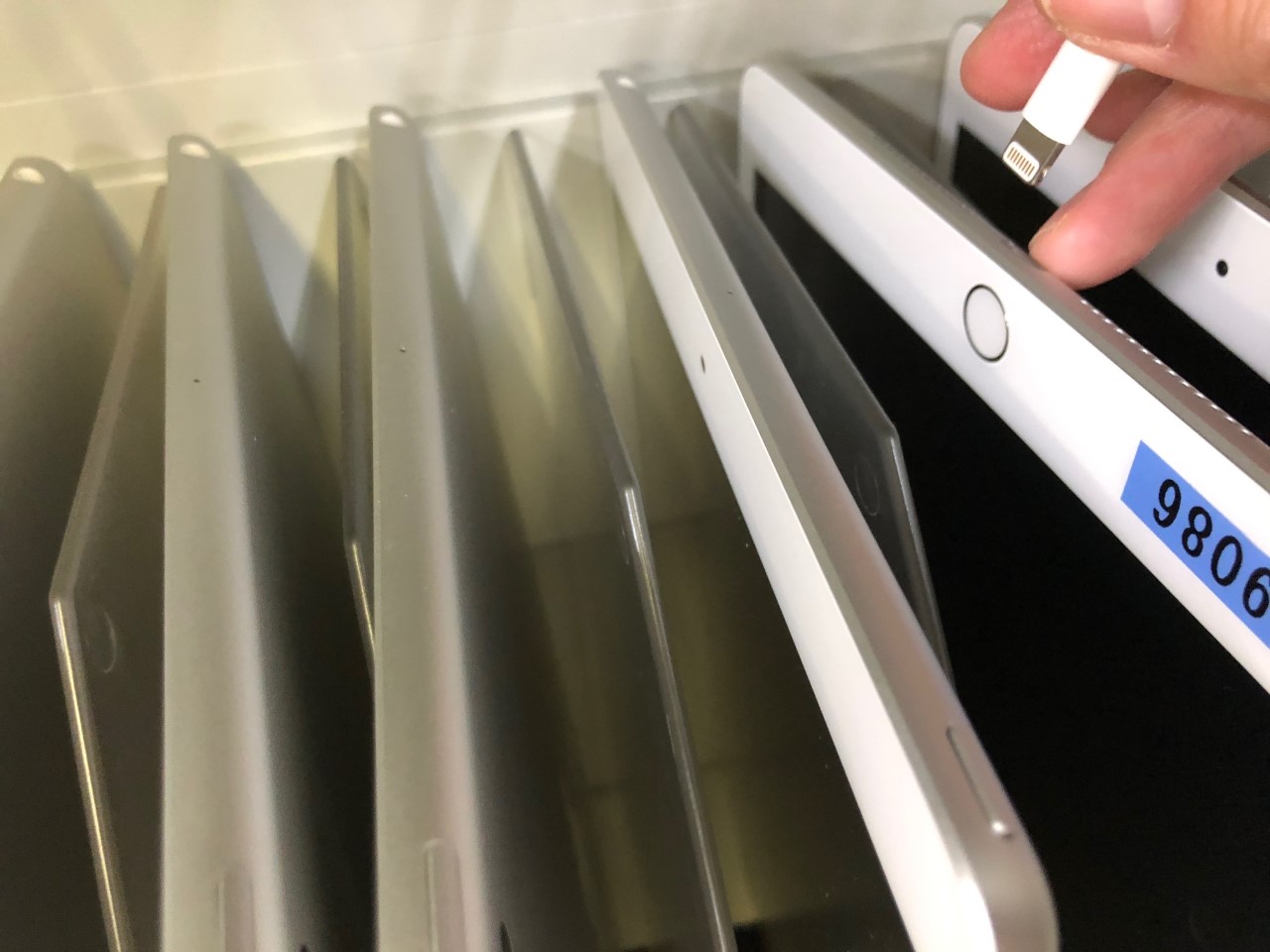 せんはほそくて
こわれやすいです